Perceptions of Achievement and Satisfaction as Related to Interactions in Online Courses
EdMedia 2014June 26, 2014
William Rainey Harper
University of Chicago – 1881
Many faculty members were outraged
[Speaker Notes: Distance learning (contrary to what many members of mainstream media would have us believe) is not  new. 
Faculty thought no learning could happen without faculty talking at students.]
20th Century
College administrators
U.S. Military
People that didn’t live near a college
[Speaker Notes: During the 20th century, distance learning has been embraced by many
Correspondence to radio delivery to tv delivery to online]
Michael Moore
Student-instructor interaction
Student-student interaction
Student-content interaction
[Speaker Notes: Just like in a face to face course, 3 types of interaction occur in an online course]
Student-Instructor Interaction
Assignment directions
Questions about assignments
Assignment Feedback
Personal correspondence
Student- Student Interaction
Questions about assignments
Sharing notes / information
Collaborating on assignments
Peer feedback
Student-Content Interaction
Reading textbook / journal article
Reviewing content based Web sites
Writing an essay
Creating a lesson / unit plan
[Speaker Notes: Maureen story to tie the 3 interactions together]
Why Study Interaction?
Create successful online courses
Ensure students learn
Quiet the naysayers
[Speaker Notes: As professionals, we deal with opponents of online learning daily.  Even though numerous studies have shown that students DO learn in online classes.  We are past the agreement, “Do students learn?” 
Just like research in F2F, it is now time to determine how to better meet the needs of students in online classes to increase student achievement and satisfaction.]
Research Question One
Is there a statistically significant degree of differences or variations in student-instructor interaction, student-student interaction, or student-content interaction and student perceived achievement in online graduate courses in the field of education?
Research Question Two
Is there a statistically significant degree of differences or variations in student-instructor interaction, student-student interaction, or student-content interaction and student satisfaction in online graduate courses in the field of education?
How was the study conducted?
A purposive sample of 300 K-12 educators enrolled in online graduate classes in the field of education
[Speaker Notes: Yes, this study is limited to a narrowly defined homogeneous group of students, but results can be applied to other groups – andragogy.]
How was the study conducted?
[Speaker Notes: Educators completed an online course evaluation at the completion of a semester long online course. All participants were educators. Summarize demographics.]
How was the study conducted?
Student-instructor interaction – 8 questions
Student-student interaction – 7 questions
Student-content interaction – 3 questions
Student perceived achievement – 5 questions
Student satisfaction – 7 questions
[Speaker Notes: Explain constructs]
Cronbach's Alpha For Instrument
[Speaker Notes: High alpha]
Study Results
Each type of interaction occurred
Learning theories 
Each type of interaction has an influence on student perceived achievement.
[Speaker Notes: All participants reported that they experienced each type of interaction. However there was a different degree of influence
results of this study concur with learning theories that emphasize the importance of interaction. 
Additionally, the results of the regression analysis demonstrate that each type of interaction has an influence on student perceived achievement. Although, the correlation coefficient results display student-student interaction as having a negative influence on student perceived achievement. Only two of the three types of interaction were reported to influence satisfaction. 
Study results
student-instructor interaction that focused on course content resulted in a high level of student perceived achievement 
. Participants in this study reported a high level of instructor feedback with 76.8% of the students reporting they strongly agreed or agreed to the statement, 
This study was designed using the theoretical framework of Moore’s theory of interaction and sense of community within online courses. 

learning theories that stress the importance of interaction in learning environments.]
Comparing Interactions
[Speaker Notes: Conducting multiple regression analysis allowed for the examination of the total contribution of all the independent constructs taken together, the comparative importance of different constructs, and the role of a particular independent construct separate from the effects of the other independent constructs. The goal of this study was to explain the effects of the independent variables and not make any predictive or causal analysis.]
Student-Instructor Interaction
The instructor treated me as an individual 
I felt that I had adequate opportunity to communicate with my instructor 
I knew what work was expected of me and what deadlines were approaching for assignments.
[Speaker Notes: Questions covered each type of student instructor  interaction that would occur – individualized feedback, ability to ask questions, clarity of assignment expectations

. Participants in this study reported a high level of instructor feedback with 76.8% of the students reporting they strongly agreed or agreed to the statement, 
Results strongly suggest that graduate students enrolled in online courses in the field of education positively associate instructor feedback with perceived achievement. Correlating with prior research, the results of this study concur that student-instructor interaction in an online environment is paramount to student success and essential for an effective online learning environment. 
accessibility to instructors contributes to student perceived achievement.]
Student-Student Interaction
I was able to share learning experiences with other students 
Increased contact with fellow students helped me get more out of this course
I felt that I shared a sense of community with my classmates.
[Speaker Notes: . Students reported that they had the opportunity to interact with each other, however few participants (21.9%) answered strongly agree to the statement “Increased contact with fellow students helped me get more out of this course“. 

For the statement, “I was able to share learning experiences with other students” most of the participants (57.3%) stated that could share learning experiences (Appendix O), indicating that courses were designed with opportunities for student-student interaction. However, the regression analysis results demonstrated that the interaction did not significantly influence student perceived achievement. The majority of the students (85.8%) reported that student-student interaction occurred (Appendix O). Students felt (57.4%) that they were able to share and get to know their classmates (Appendix O). As stated previously, prior studies regarding interactions in online courses studied the impact of one or two interactions to determine if the interactions contributed to achievement instead of comparing how each type of interaction influenced perceived achievement. Corroborating with previous studies, the regression analysis reported that student-student interaction did positively contribute to student perceived achievement, but not to the extent that student-instructor interaction and student-content interaction contributed. 
With a negative correlation coefficient (-0.102) an argument can be made that student-student interaction does not influence student perceived achievement. Additionally, an assumption could be made that student-student interaction is perceived by students as a detractor to perceived achievement.]
Student-Content Interaction
The forum boards helped me understand course content
I learned to interrelate the important issues in the course material 
I developed the ability to communicate clearly about the subject
[Speaker Notes: Student-content interaction occurs when students complete assignments. In this study, results detail that student-content interaction was reported as having the second greatest influence on student perceived achievement. The positive influence of student-content interaction demonstrates that graduate students in the field of education value assignments that allow the student to interact with the content in a meaningful manner.]
Perceived Achievement
I improved my ability to integrate facts and develop generalizations from the course material 
I learned to identify the central issues of the course 
I learned concepts and principles in this course
Perceived student achievement
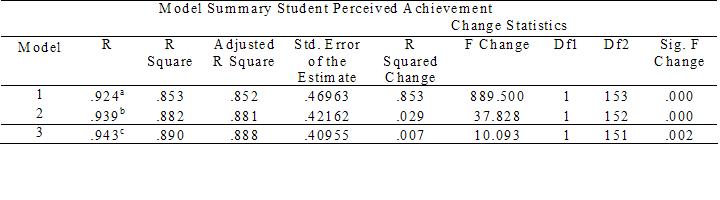 [Speaker Notes: multiple regression analysis 
Model 1 = S-I most influence
Model 2 = S-C
Model 3 = S-S 
Results determined that the sequence which resulted in the largest change in R2 to the previous model was student-instructor interaction, student-content interaction and then student-student interaction 
Model 1, the regression model with only the constant and student-instructor independent interaction construct explains the majority (85.3%) of the variability of student perceived achievement dependent construct (R2 = .853, F(1,153) = 1049, p<.05). Model 2, the regression model with the student-content independent interaction construct added to Model 1, demonstrates a small but significant increase (3%) of perceived achievement (R2 = .882, F(2,153) = 601, p<.05). Model 3, the regression model with the student-student independent interaction construct added to Model 2, demonstrates a minimal increase (1%) (R2 = .890, F(3,153) = 426, p<.05).]
Student Satisfaction
I enjoyed the structure/format of the class
I was very satisfied with this course
I feel that this course served my needs well
Student satisfaction
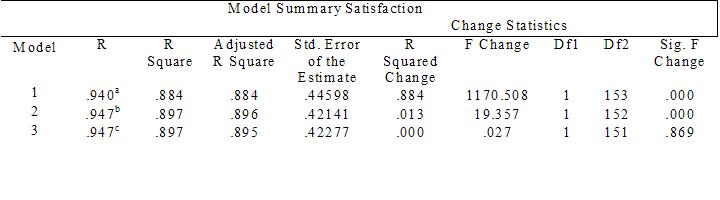 [Speaker Notes: The majority of participants in this study indicated that student-student interaction occurred in their courses. Participants reported (60%) that they were “… able to share learning experiences with other students” and “…able to communicate with other students in this course” (57.4%) (Appendix O). However, the regression analysis demonstrated that the student-student interaction did not significantly influence student satisfaction. Additionally, the participants (72.9%) indicated that the instructor promoted student-student interaction (Appendix O). Even 
With a minimal positive correlation coefficient (0.019) an argument can be made that student-student interaction has an insignificant influence on student satisfaction. 
The multivariate regression equation demonstrated that student-instructor interaction and student-content interaction were positively and significantly associated with student satisfaction (R2 = .897, p<.05). Model 1, the regression model with only the constant and the student-instructor independent interaction construct explained the majority (R2 = .882, F(1,153) = 1279,  p<.05)of the variability of student satisfaction dependent construct. Model 2, the regression model with the student-content independent interaction construct added to Model 1, demonstrated a minimal (1.3%) increase of satisfaction, explaining 89.7% of the variability of student satisfaction dependent construct (R2 = .897, F(2,153) = 19, p<.05) . Model 3, the regression model with the student-student independent interaction construct added to Model 2, demonstrated no increase of the variability of student satisfaction dependent construct (R2 = .897, F(3,153) = .03, p<.05)]
What does this mean?
The instructor has the most influence in both learning and satisfaction
Students really like relevant assignments
Students only want to interact with each other if it is meaningful
[Speaker Notes: For each of the variables related to the construct student satisfaction, the majority of the students responded strongly agree or agree, therefore students were satisfied with the courses in which they were enrolled.]
Sense of Community
Students do not need to feel a sense of community to achieve
[Speaker Notes: When designing the framework for this study Anderson and Archer’s “Community of Inquiry” model was used as the basis for the concept of a sense of community. Instructor presence contributed to sense of community 
). According to this definition, student-student interaction is not included in the definition of a sense of community. Therefore, students may feel a sense of community without student-student interaction. Contradicting the concept that a sense of community is necessary for learning, participants indicated that they did not feel a sense of community in their classes. However, the participants reported that they perceived they learned 
Williams (2007) referred to sense of community as interacting within the course and interacting with the institution and were satisfied. Even though participants reported that they did not feel a sense of community in this course, they did report a high level of student-content interaction. As student-content interaction relates to Williams (2007) definition, perhaps a sense of community existed. 
The lack of a sense of community did not have a significant negative effect on perceived achievement or satisfaction as demonstrated by the means of those constructs.]
What does this mean?
Students perceive that interacting with each other has a negative impact on their achievement
Student-student interaction does not contribute to satisfaction
[Speaker Notes: Cox-Davenport (2010); Flax-Archer (2009) and McAleer (2009) determined students must feel they belong to a community of learners in order to achieve in a class. The results of this study contradicted the previous studies that detailed the significance of sense of community in an online course.
Students perceive that interacting with each other has a negative impact on their achievement
Student-student interaction does not contribute to satisfaction]
Implications
Explicit assignment directions
Qualitative and quantitative feedback
Ensure that quality student-content interaction occurs. 
Assignments that focus on higher order thinking skills
[Speaker Notes: The findings somewhat correlate with Rhode (2009), as student-instructor interaction and student-content interaction were reported as the two most influential types of interaction on student satisfaction.
In response to the results regarding student-content interaction, course content in online courses should be evaluated to ensure that quality student-content interaction occurs. Quality student-content interaction involves assignments that focus on higher order thinking skills]
Limitations
Educators in graduate level courses
Courses offered entirely online
Student prior knowledge of content
Communication requirements for instructors 
Communication requirements for students
What We Need To Do
Create purposeful student-instructor interaction in online classes
Require instructors to communicate with students
Design meaningful activities
[Speaker Notes: Now that it has been determined that students can learn in online classes, educators need to focus on the factors associated with student achievement and satisfaction in online classes 
Various designs, which include variations in types of interactions, exist for creating online courses. As online course offerings are increasing, verifying how interaction variables impact student learning and satisfaction will improve the quality of online courses.

The findings are significant in that they suggest that courses should be designed with specific student-instructor and student-content interaction. Also evident in the findings is that the influence of student-student is negligible. Student-student interaction did not contribute to student satisfaction. With a negative correlation coefficient, a postulation could be made that student-student interaction was perceived by participants as interfering with perceived achievement. The findings of this study reinforce research in that it supports the importance of interaction in online courses.
Student-content interaction positively influenced both perceived achievement and satisfaction, which may contribute to course designers integrating quality assignments contributing to student-content interaction. Student-student interaction was an insignificant influence on satisfaction and limited on student perceived achievement. With this insight, courses may be revised to reduce the occurrences of student-student interaction to increase perceived achievement and satisfaction]
Assumptions
Students may have had perceived that type of interaction as more important than interaction with other students 
Since the students perceive the instructor as available, they do not see the need to interact with other students.
Recommendation for practice
Review how each of these interactions are addressed in online classes. 
Create requirements for student-instructor interaction
Incorporate meaningful student-content interaction
Limitations
Design
Framework
Perceived learning and satisfaction are perceptual measures. 
Sample size
Purposive sample
Not applicable to face to face
Limitations
Non traditional students
Age of participants
Organizational issues
kristi@dr-bordelon.comhttp://www.dr-bordelon.com/research.html